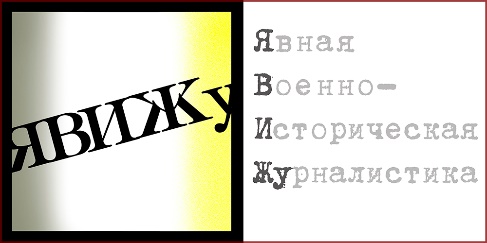 Текст
Текст  основа любого сообщения. Любого…
Телевизионный репортаж – тоже сначала пишется как текст
Вы можете быть фотографом, но грамотная подпись под фото говорит о нём более всего
Есть аудиалы и визуалы, однако и те и другие не могут обойтись без текста, просто для аудилов текст звучит в голове
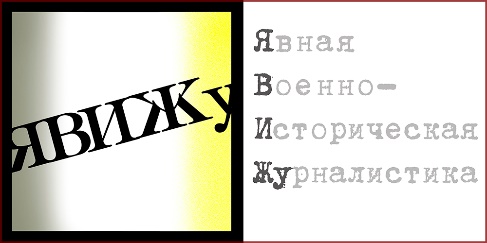 Текст
Зачем нужно изучать типы текстов?
Чтобы писать интересно
Чтобы твой читатель видел в тебе разностороннего автора
Чтобы нащупать в массе вариантов стилей и жанров что-то своё
Чтобы самому развиваться как автору
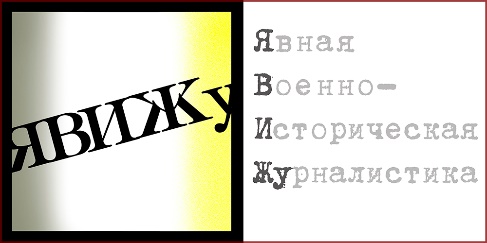 Текст
Какой может быть текст для личного блога по жанру?
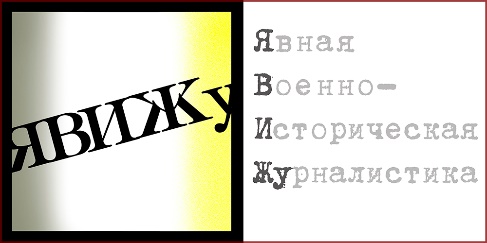 Текст
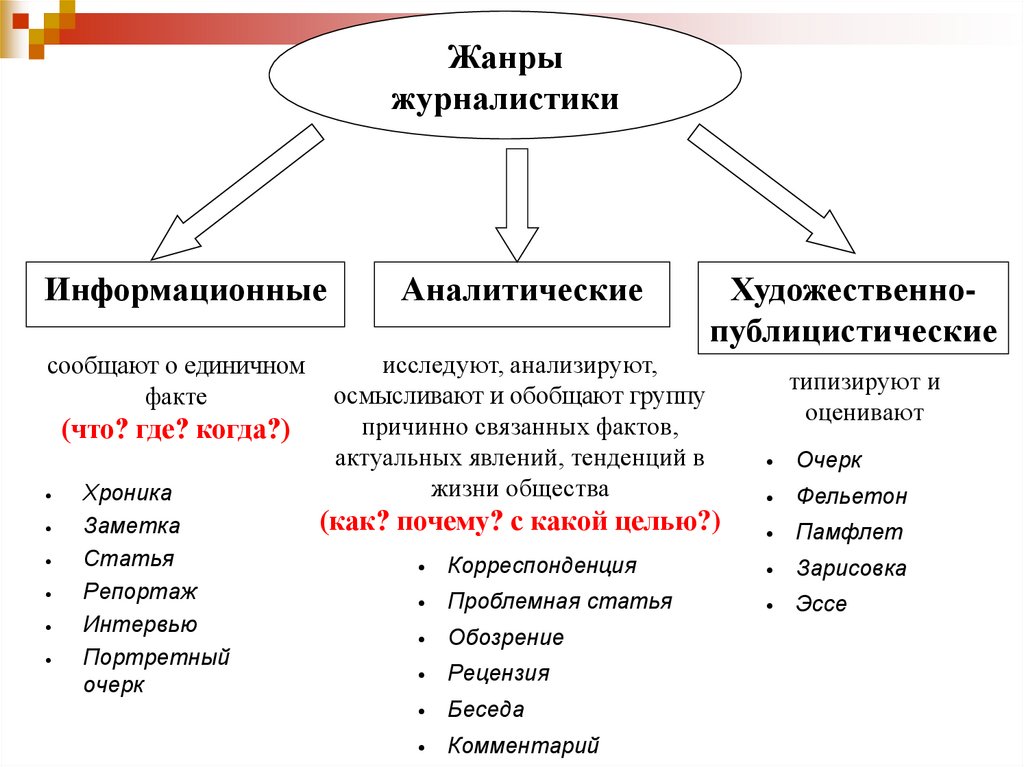 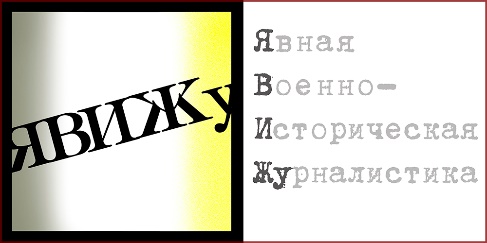 Текст
Существует всего три вида текста
описание;
повествование;
рассуждение.
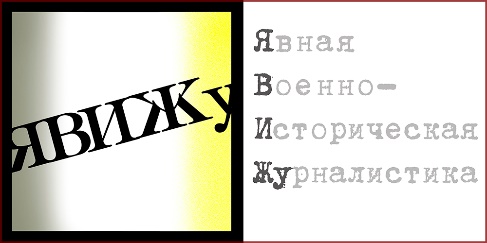 Текст
Стиль — это набор языковых инструментов
Инструменты языка
Лексические
Грамматические
Синтаксические
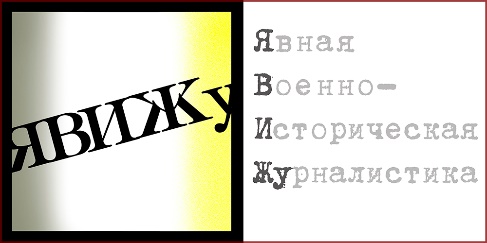 Текст
Рассуждение - это текст, который объясняет причину какого-то явления или события
К тексту-рассуждению можно поставить вопросы: 
Почему? 
Что из этого следует?
В тексте-рассуждении можно выделить три части:
мысль, требующая доказательства;
доказательство (оно может состоять из нескольких абзацев);
вывод.
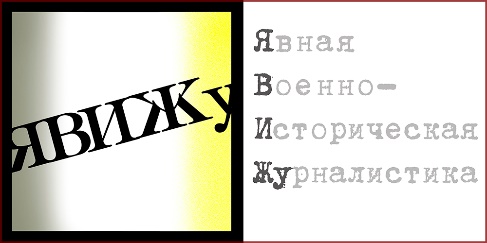 Текст
Стиль речи - это применение языкового стиля в данной речевой сфере
В русском языке всего 5 стилей речи:
разговорный;
художественный;
публицистический;
официально-деловой;
научный.
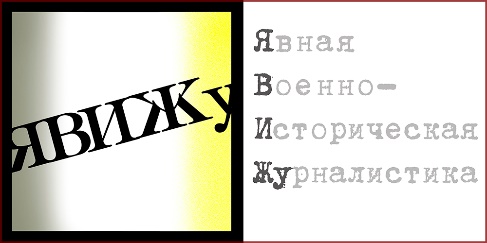 Текст
Блогеры часто используют при написании текстов адаптированную разговорную речь
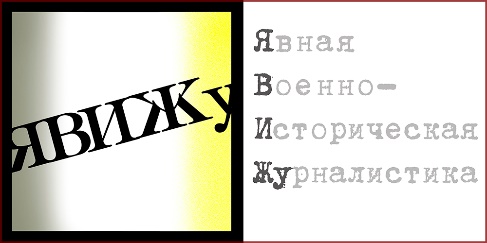 Текст
Части текстового сообщения – действие
Вступление/действие 
(что, где, когда, при каких обстоятельствах, с кем произошло)
Основная часть / анализ 
(почему, предыстория действия, почему именно так)
Вывод / что делать
(какие действия необходимы по итогам действия)
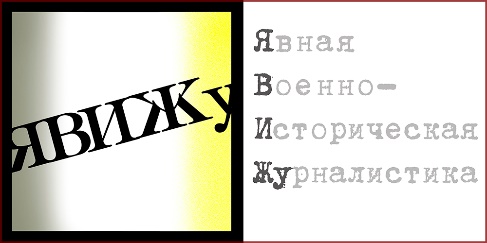 Текст
Чтобы хорошо писать, надо писать много, много показывать свой текст тем, кто много читает и терпеть выслушать от них всякие гадости.